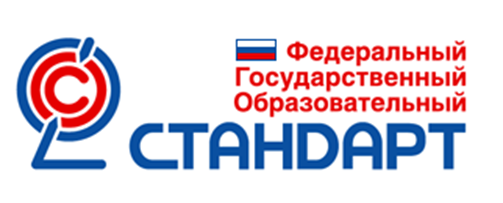 Информация для родителей по ФГОС ДО
Автор презентации:  воспитатель  МДОУ 
детского сада № 4  п. Семибратово 
Блескина Светлана Александровна
С 1 сентября 2014 г. введен федеральный государственный образовательный стандарт дошкольного образования (ФГОС ДО). Стандарт дошкольного образования проявляется в нашей культуре и в жизни впервые. Разработчики называют его «стандарт поддержки разнообразия детства»
По ФГОС ДО развитие ребенка должно будет идти по пяти образовательным областям:
социально-коммуникативное развитие;
познавательное развитие; 
речевое развитие;
художественно-эстетическое развитие;
физическое развитие.
ФГОС ДО учитывает интересы детей с ограниченными возможностями здоровья. Для них должны быть созданы адаптированные образовательные программы. В детских садах где есть дети с ограниченными возможностями, должны работать ассистенты, которые будут оказывать детям необходимую помощь. Кроме того, в детском саду должны быть организованы групповые и коррекционные занятия.
В соответствии с федеральным государственным образовательным стандартом дошкольного образования разрабатывается примерная образовательная программа дошкольного образования. Впервые она определяется как программа психолого-педагогической поддержки позитивной социализации и индивидуализации детей, а не как программа обучения детей.
ЖЕЛАЕМ УСПЕХОВ!
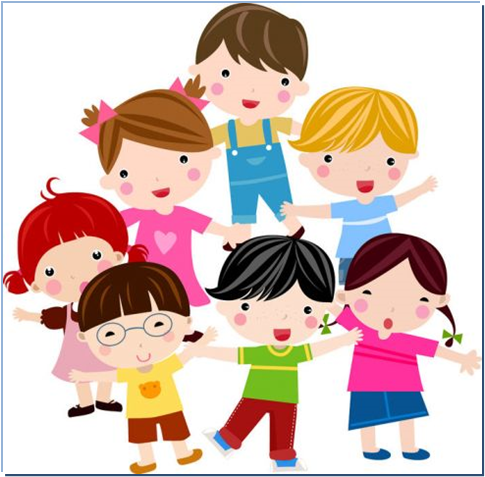